5
THE
Canons
of
Rhetoric
Cannon 
vs
Canon
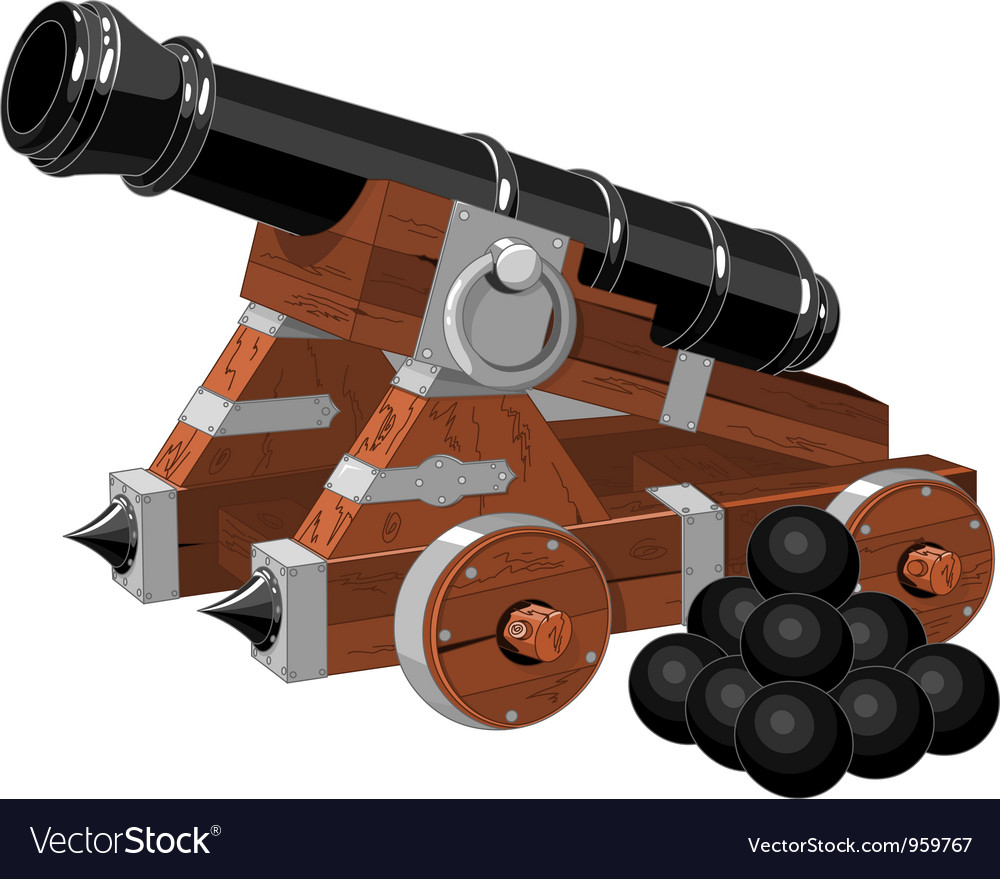 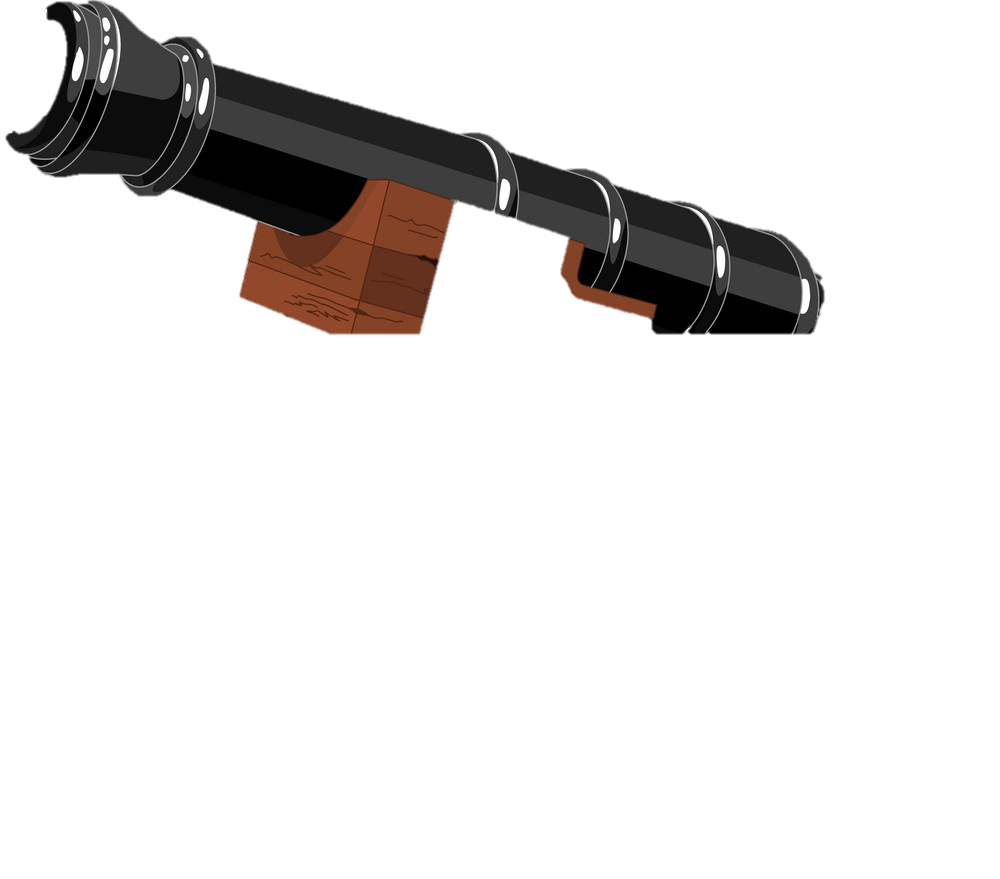 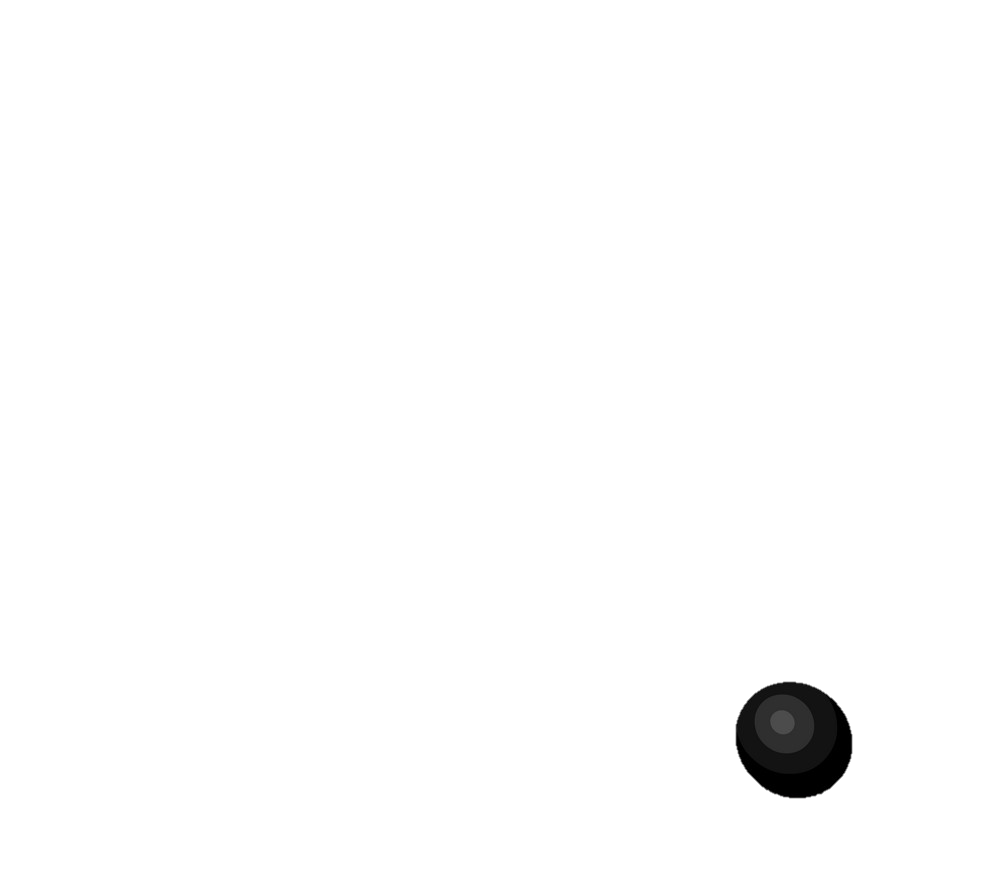 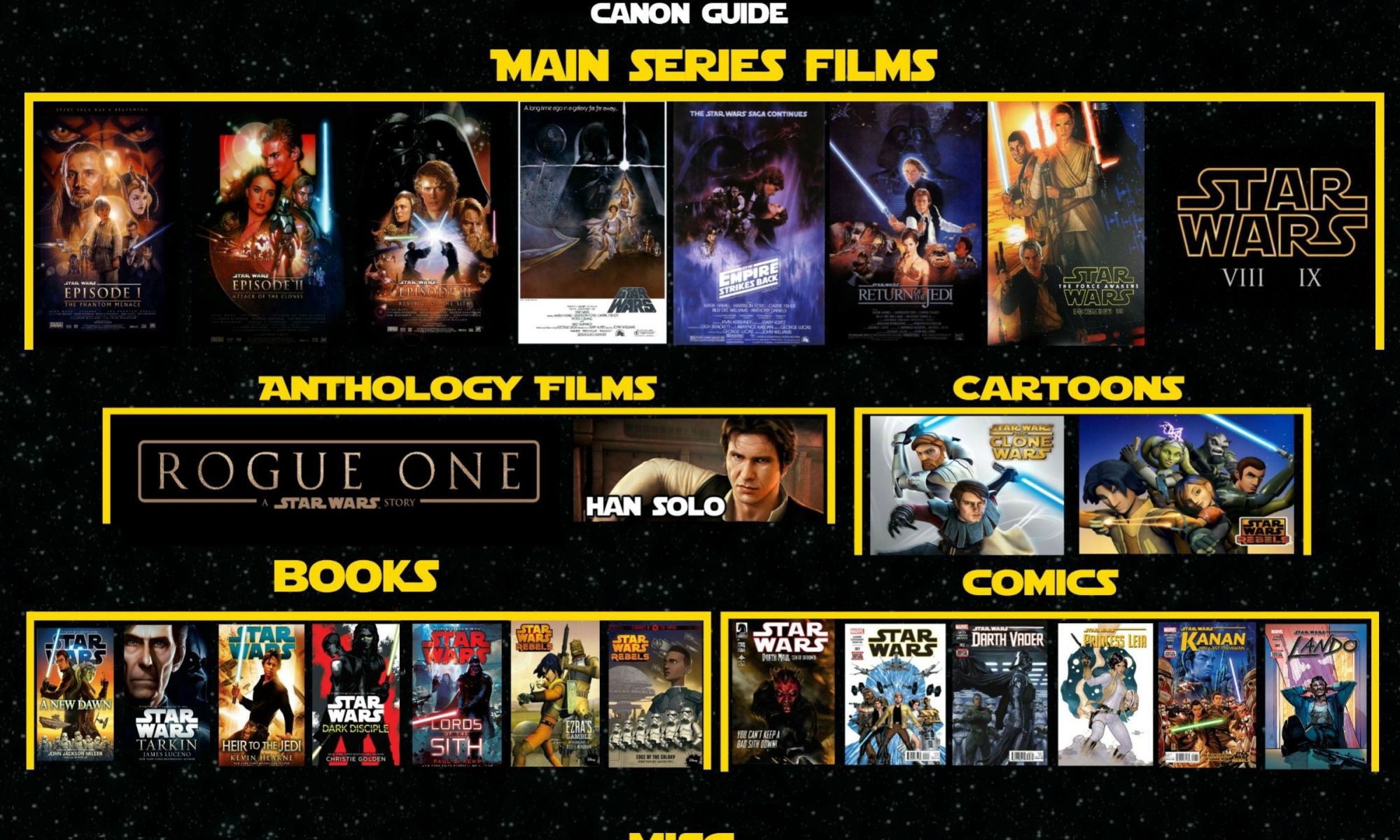 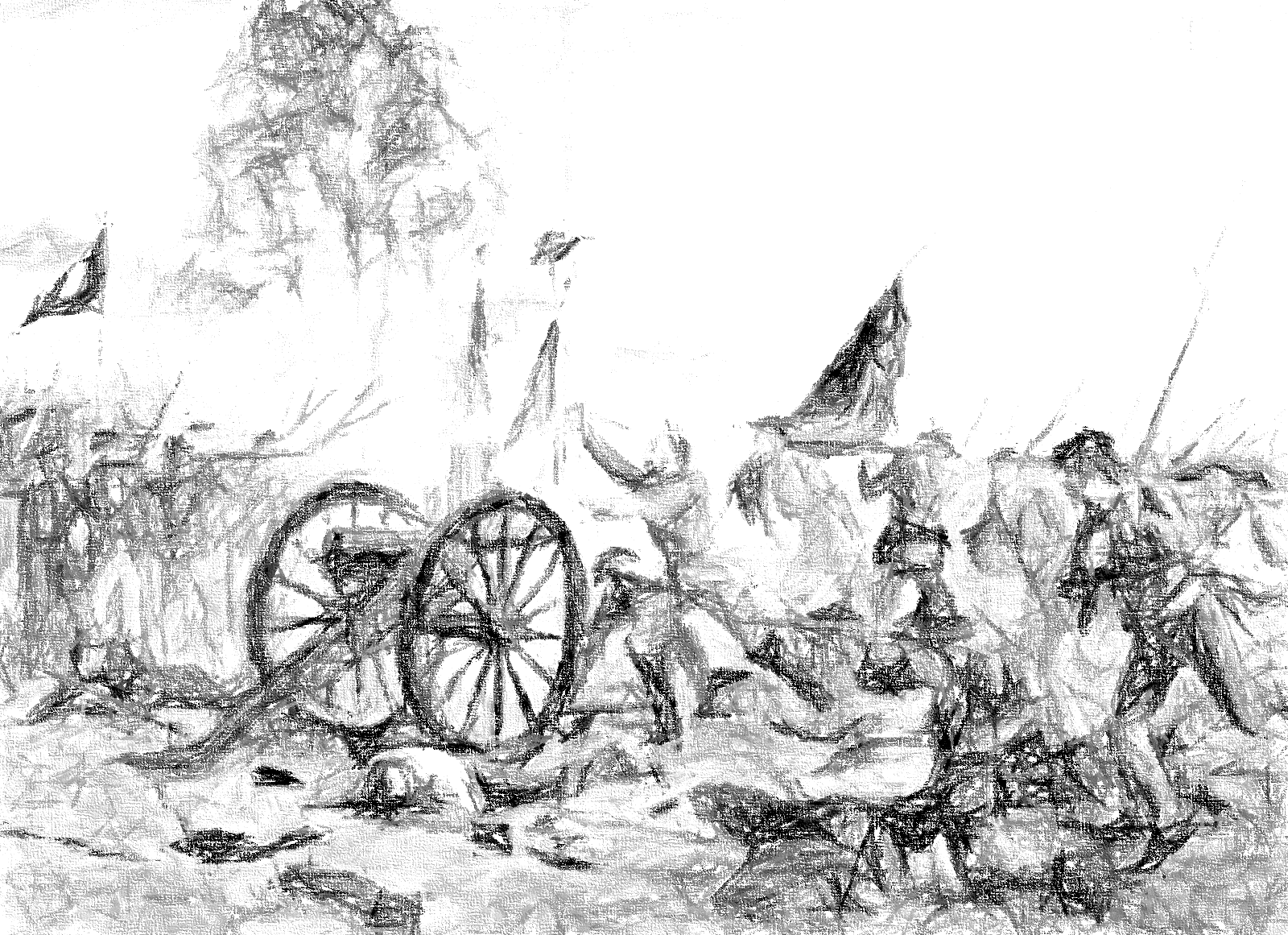 5 Canons of Rhetoric
Inventio 
Dispositio
Elecutio
Memoria 
Actio
Invention
Inventio
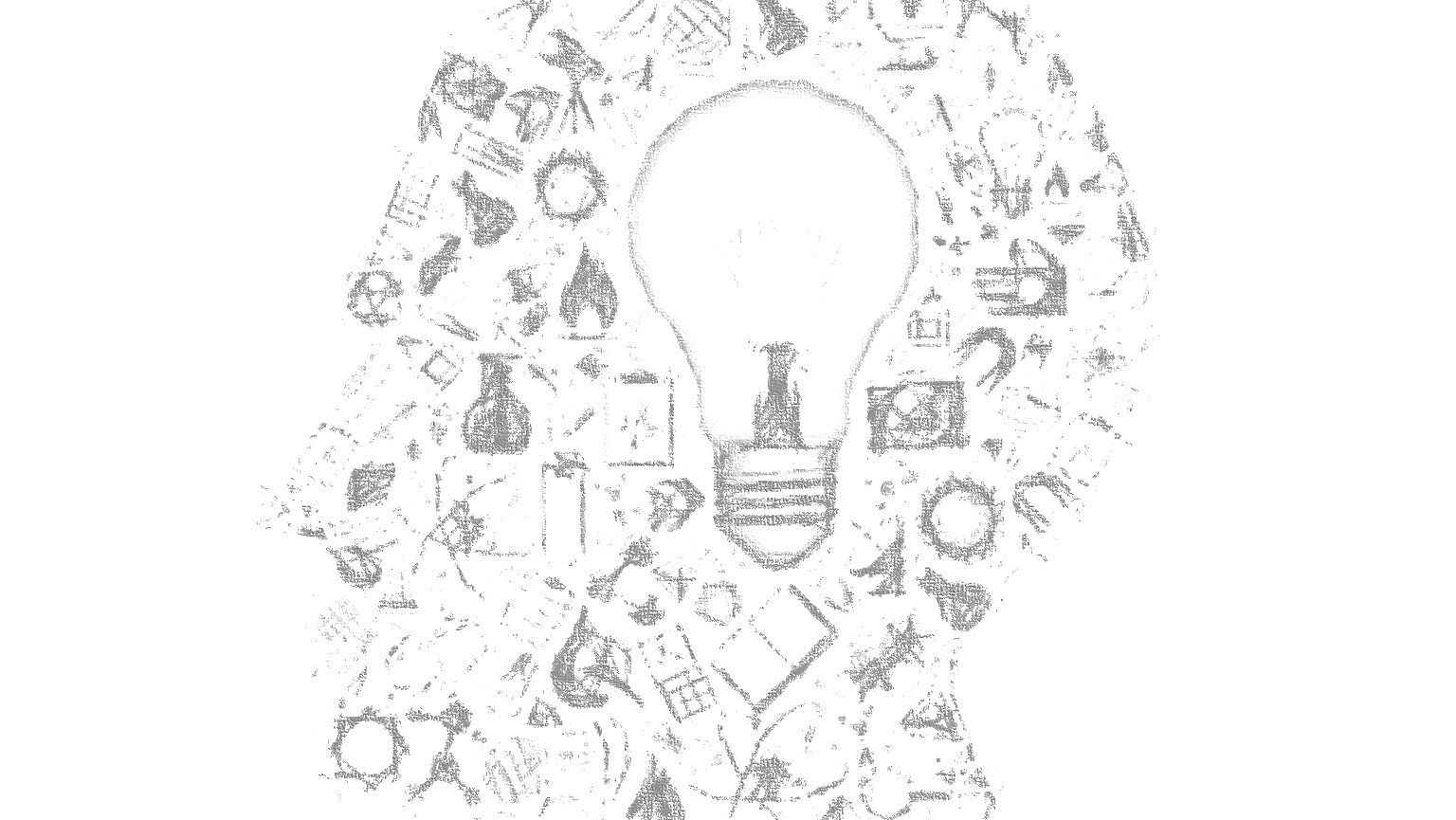 Invention (Research)
“To discover or find”
Logos

I can’t think of anything to say
Question
Speaking prompts
Assignment 
Research

Learn more about the subject
Disposition
Dispositio
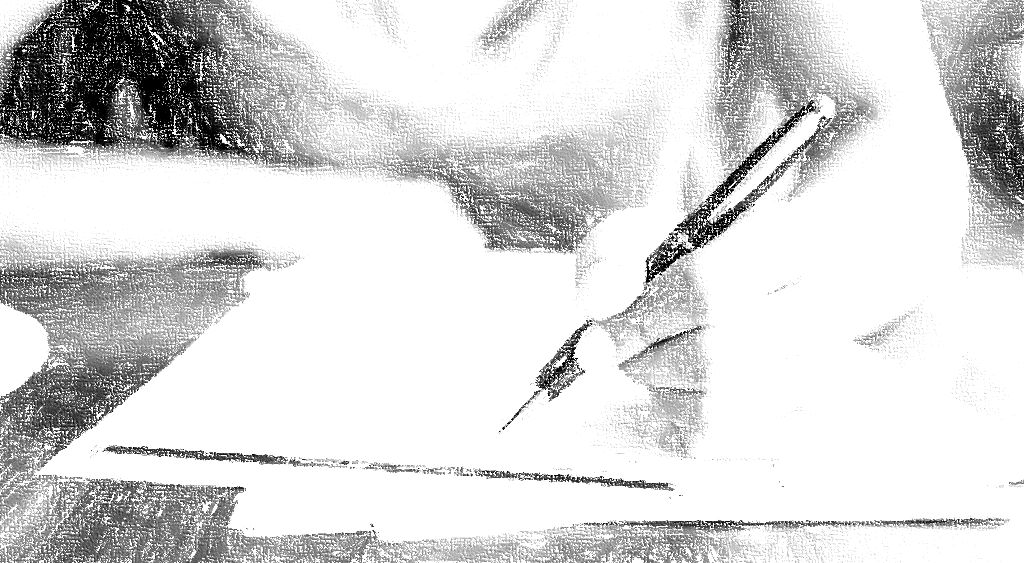 Disposition (Arrangement)
Story structure
5 Paragraph Essay
Poetry
Formulas 

Have a purpose
Elocution
Elecutio
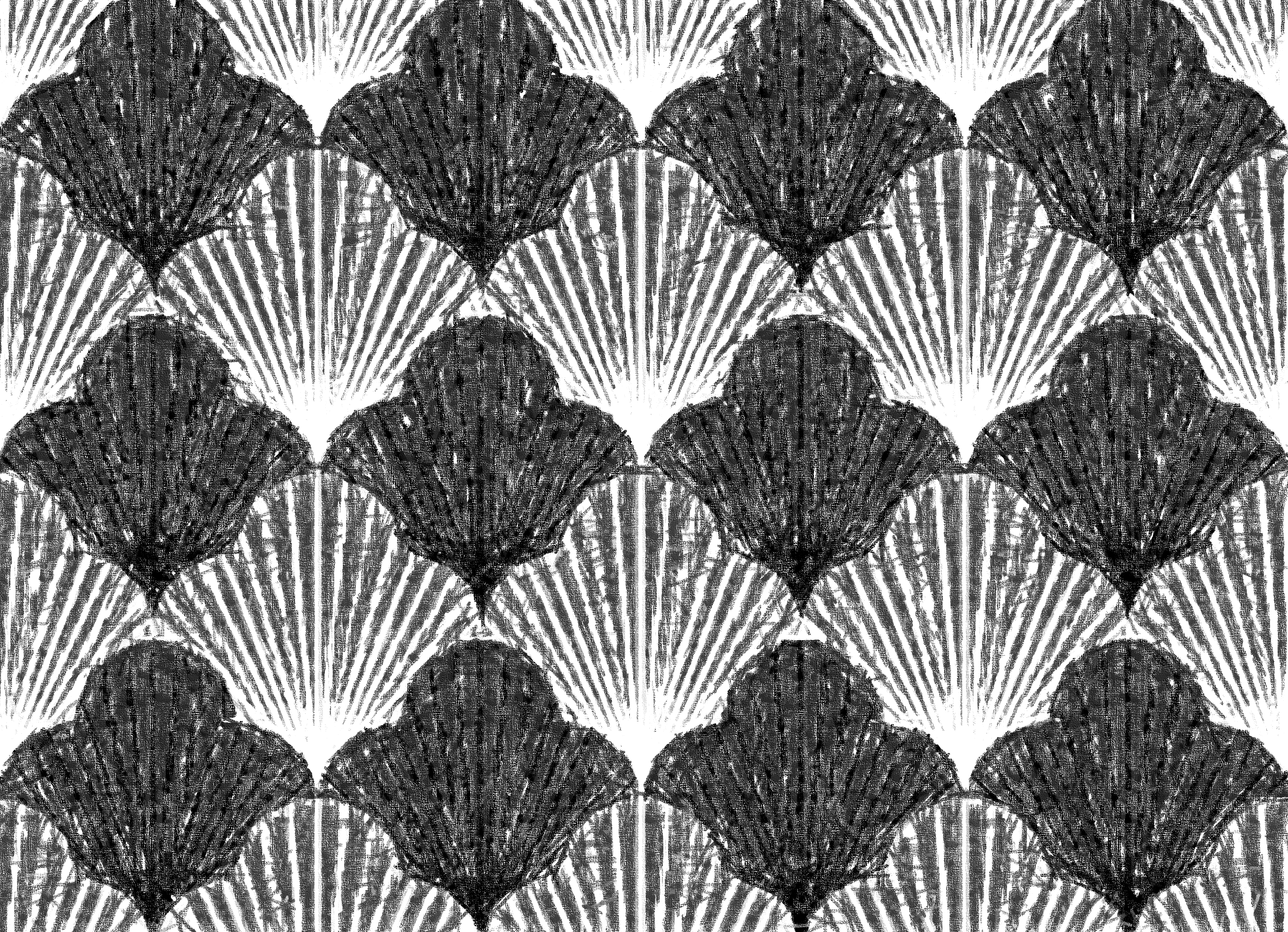 Elocution (Style)
The way in which something is said.
Vocabulary 
Sentence Structure
Expressions

Rhetorical Devices
Pathos
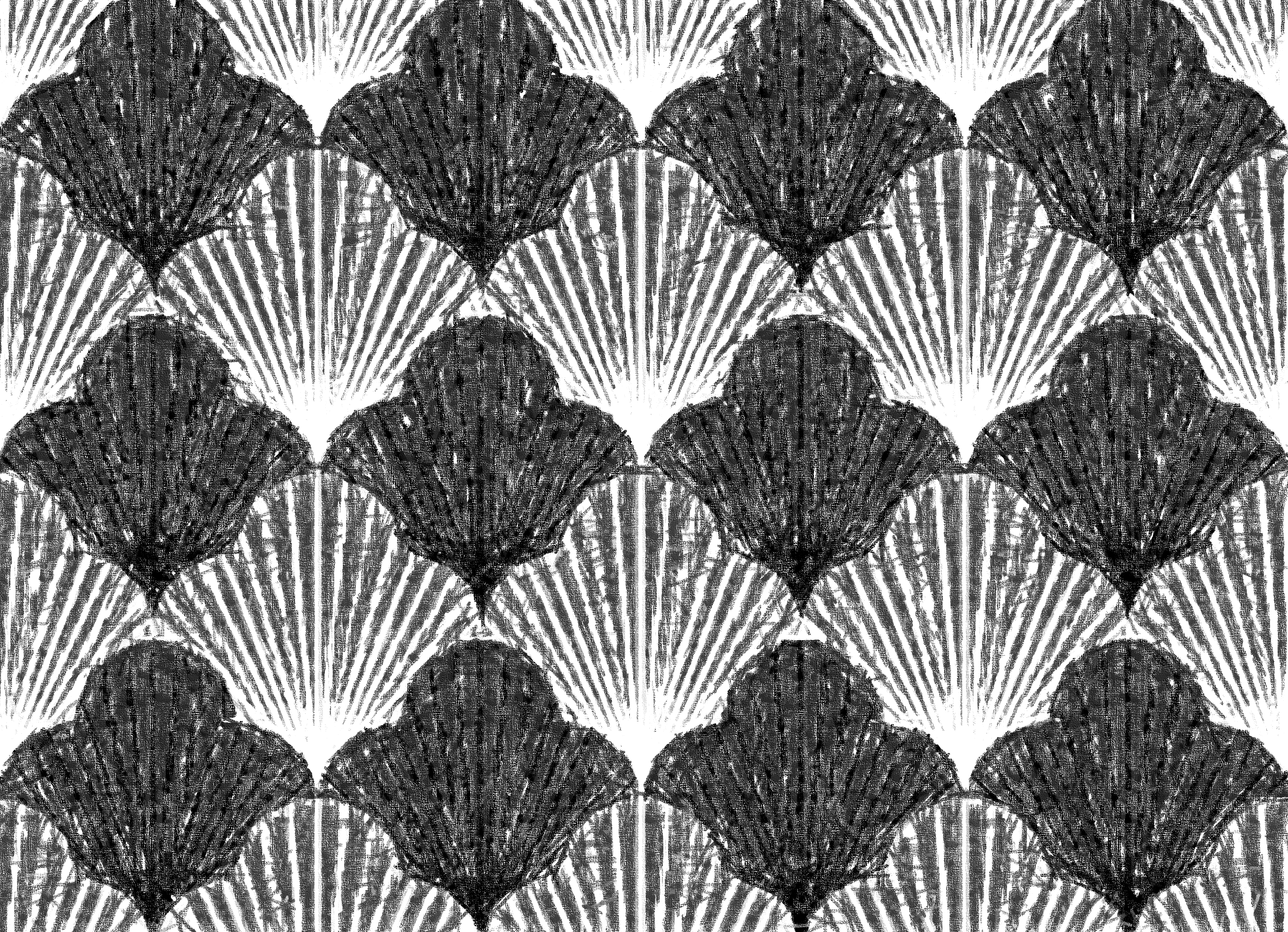 Elocution (Style)
“Rubrics or checklists can stretch students to use words in ways they might not naturally use them, and by the requirement to include such things as an adjective clause, a participle opener, or a simile, students will be challenged to use words, expressions, and devices beyond their everyday habits.”
Memory
Memoria
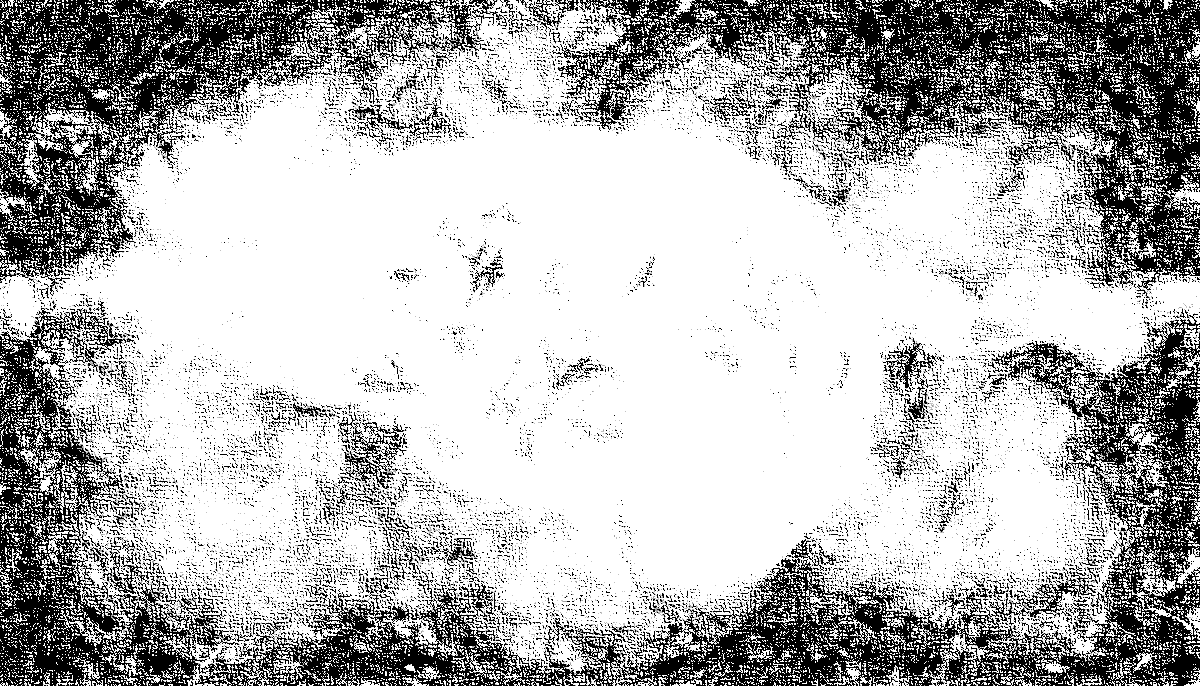 Memory
More important in ancient times 
Ethos

Eye contact
“furnishing the mind”
Action
Actio
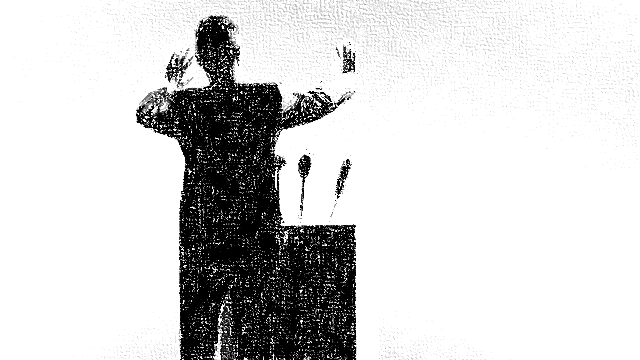 Action (Delivery)
Practice 
Confidence
Vocal modulation
Projection
Eye contact
Gestures

Pathos
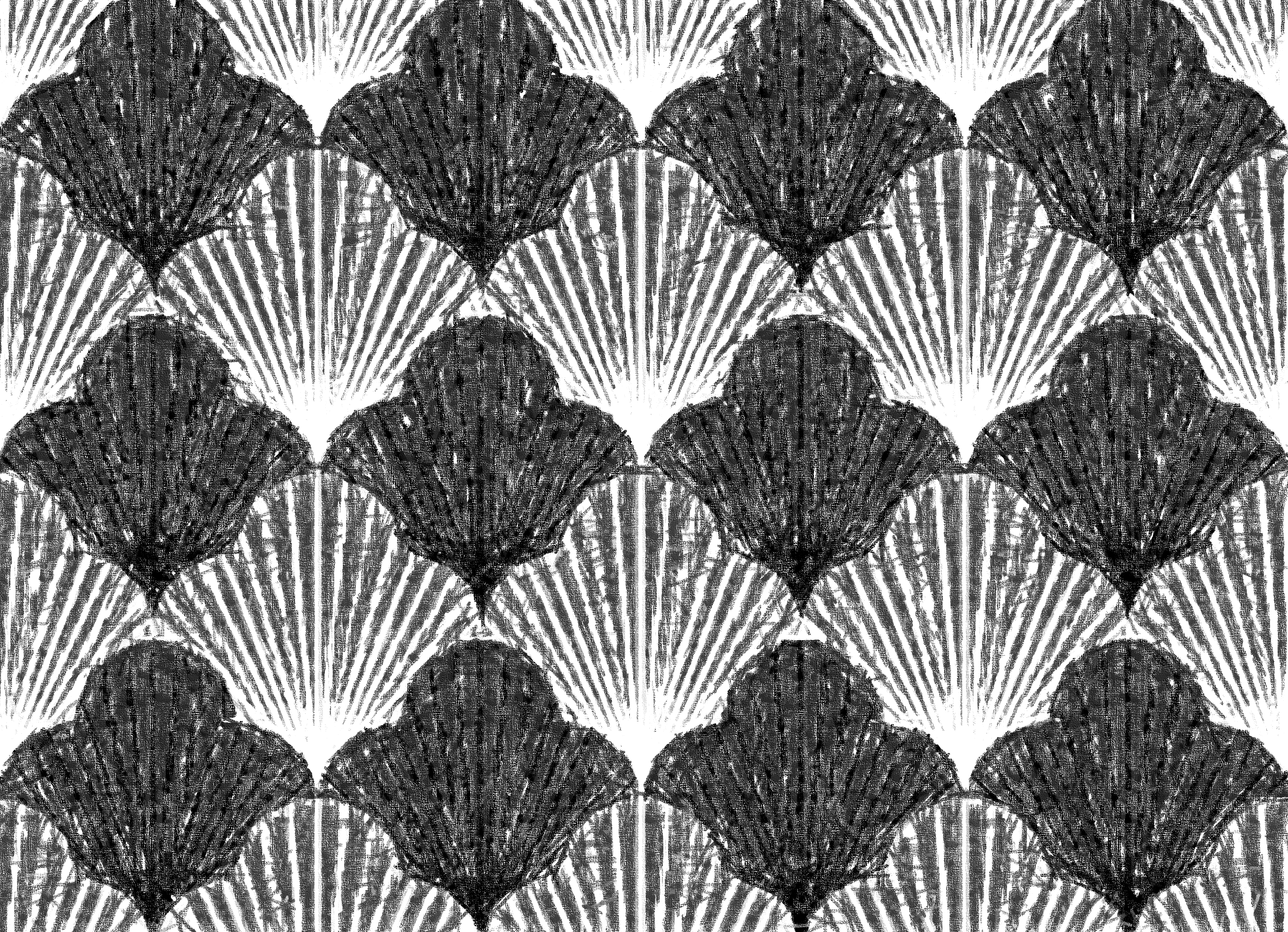 1. Invention
2. Arrangement
3. Style
4. Memory
5. Delivery
5 Canons of Rhetoric
https://www.memoriapress.com/articles/5-canons-of-rhetoric/
The canons of rhetoric
http://rhetoric.byu.edu/Canons/Canons.htm
Classical Rhetoric 101:  The Five Canons of Rhetoric – Invention
https://www.artofmanliness.com/articles/classical-rhetoric-101-the-five-canons-of-rhetoric-invention/